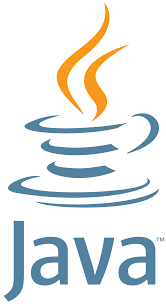 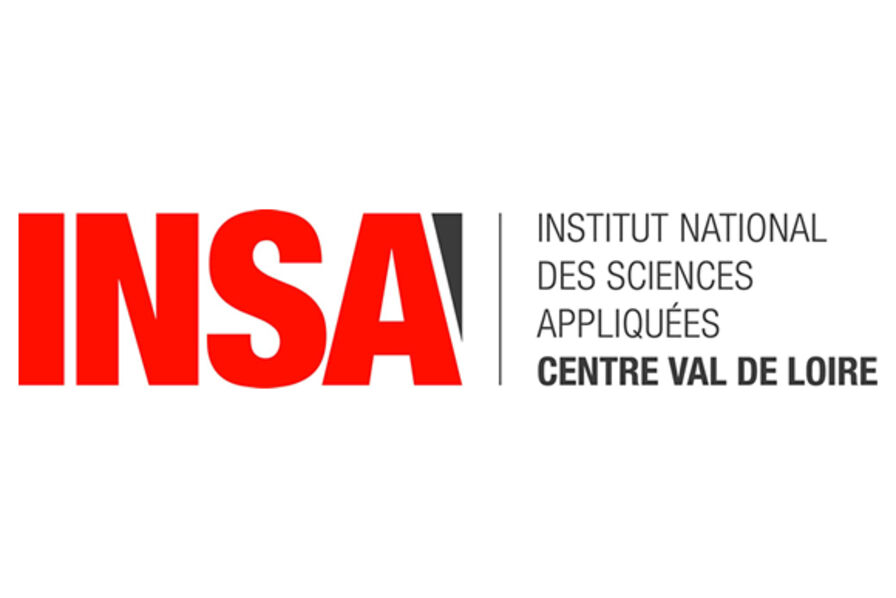 Java
benjamin.nguyen@insa-cvl.fr
La concurrence en Java : les Threads
D’après J.-M. Doudoux, 
Culler, Singh, Gupta (Parallel Computer Architecture: a Hardware/Softwaer Approach), 1998
Hennessy & Patterson (Computer Architecture, 5th edition), 2011
But du cours (compétences)
Savoir coder une application complexe en Java (avec des tests unitaires)
Savoir débugger une application complexe en Java
Savoir gérer les fichiers en Java
Savoir gérer la persistence en Java avec la sérialisation
Savoir utiliser les threads en Java
Savoir créer une interface graphique simple en Java (approche modèle MVC)
Si le temps le permet … 
Connaître les bibliothèques cryptographiques en Java
Comprendre et avoir utilisé le mécanisme d’introspection en Java
Savoir gérer la persistence en Java avec une base de données
Multi-tâches et parallélisme : objectifs
Certaines “tâches” (algorithmes ou fonctions) peuvent être effectuées indépendamment des autres
Certaines “tâches” peuvent être effectuées indépendamment des autres mais l’ordre a une importance
Certaines tâches doivent échanger des informations avec d’autres tâches

Les ordinateurs actuels disposent tous de plusieurs processeurs ou coeurs permettant d’effectuer des tâches en simultané. Pour que cela apporte une accélaration au programme, il faut que ces tâches puissent s’exécuter de manière indépendante
Parallélisme 101 : Types de machines
Taxonomie de Flynn
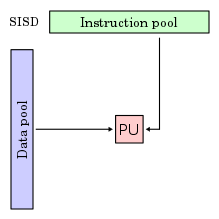 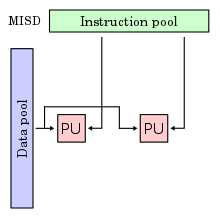 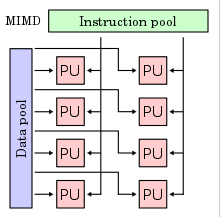 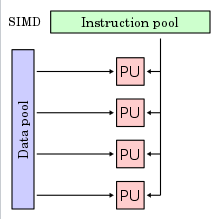 Images CBurnett, 2007, CC-BY-SA
Taxonomie de Flynn
SISD : ordinateur classique, architecture Von Neumann, approche fetch/pipeline.
SIMD : cartes graphiques (depuis 1976 avec le CRAY-1)
MISD : pas vraiment utilisé (vérification et redondance 
dans les systèmes critiques)
MIMD : machines multiprocesseur 
Mémoire partagée pour échanger des données ou mémoire distribuée :
Sémaphores
Verrous / mutex
Barrières de synchronisation
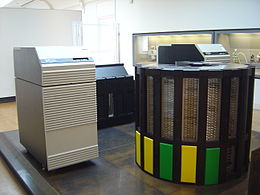 Parallélisme réel ou simulé
La programmation parallèle (concurrente) est un paradigme de programmation
On considère : 
Une pile d’exécution
Un ensemble de données privées
On peut écrire un programme parallèle … et l’exécuter sur une machine non parallèle !
Type de concurrence
Disjointe : les entités concurrentes ne communiquent pas et n'interagissent pas entre elles
Compétitive : un ensemble d'entités concurrentes en compétition pour l'accès à certaines ressources partagées (par exemple le temps CPU, un port d'entrées/sorties, une zone mémoire)
Coopérative : un ensemble d'entités concurrentes qui coopèrent pour atteindre un objectif commun. Des échanges ont lieu entre les processus.
Problème de deadlock (interblocage)
Peut se produire si deux tâches s’attendent mutuellement
Comment empêcher qu’un interblocage ne se produise ? (approche préventive)
Comment résoudre une situation d’interblocage si celle-ci se produit ? (approche curative)
Et en Java ?
Utilisation de 
l’interface java.lang.Runnable 
la classe java.lang.Thread
Cycle de vie d’un Thread
Interface Runnable
Cette interface doit être implémentée par toute classe qui contiendra des traitements à exécuter dans un thread.
Cette interface ne définit qu'une seule méthode : void run().
Dans les classes qui implémentent cette interface, la méthode run() doit être redéfinie pour contenir le code des traitements qui seront exécutés dans le thread.
Important : Intérêt d’utiliser un Runnable : utiliser si la seule chose qu’on veut faire c’est définir la méthode run(). Si on veut modifier d’autres méthodes, il faut hériter de Thread.

Exemple fichier Compteur.java
Lancement d’un Thread
Idée générale : 
On doit créer une nouvelle instance d’une classe Thread, avec comme paramètre de construction une classe qui hérite de l’interface Runnable
On lance le Thread avec la méthode start()


Voir ExempleThread.java
Constructeurs de Thread
Autres méthodes de Thread
Création d’un démon
Thread qui va tourner en continu
On doit le déclarer en tant que daemon avant de le lancer : setDaemon(true)
N’empêche pas la JVM de s’arrêter

Voir exemple Demon.java
Problèmes de concurrence ?
Voir l’exemple Exemple2Thread.java
Que se passe-t-il ?
On peut résoudre le problème en verrouillant certaines méthodes de la classe pour empêcher son exécution par un autre Thread concurrent. Nous avons mis un mutex.

Voir Sync.java
Protection des attributs entre threads
Utilisation de private (sans setter) et utilisation de final
Méthodes deprecated
stop()
interrupt()
resume()
/!\ Ces arrêts sont trop brutaux et peuvent engendrer des incohérences (voir cours MIBD)

Que faire ?
Utiliser une variable volatile (= qui est mise à jour rapidement, et non cachée par le CPU) que le processus vérifie continuement et déclanche un arrêt “contrôlé”.
Attente de Threads : méthode join
La méthode join d’un Thread attend jusqu’à ce que ce Thread soit terminé. 
Notons que d’autres choses peuvent se passer entretemps (exécution d’autres instructions d’autres threads en particulier)



Voir exemple : ExempleJoinThread.java
Envoi d’informations à un Thread : méthode interrupt()
Priorité d’un Thread
Voir SynchAvecArret.java en rajoutant la priorité (ne “force” rien …)
Synchronization entre Threads
La classe Object contient les méthodes wait(), notify() et notifyAll() pour permettre de synchroniser des threads grâce à l'envoi de messages. Ces méthodes permettent la mise en oeuvre d'un mécanisme de communication par échanges de messages visant à synchroniser l'exécution de threads.
La méthode wait() met le thread courant en attente jusqu'à ce que l'objet reçoive une notification par les méthodes notify() ou notifyAll() : cette attente peut donc être potentiellement infinie.
La méthode wait() possède deux surcharges :
wait(long timeout) : attend au plus la durée en millisecondes fournie en paramètre
wait(long timeout, int nanos) : attend au plus la durée en millisecondes cumulée avec celle en nanosecondes fournies en paramètres
La méthode notifyAll() avertit tous les threads dont les méthodes wait() de la même instance sont invoquées.
La méthode notify() avertit un des threads dont la méthode wait() de la même instance est invoquée.
Il est important que les méthodes wait() et notifyAll() ne soient invoquées que par le thread qui possède le verrou sur le moniteur de l'instance.

Un cas classique d'utilisation de la synchronisation de threads est la mise en oeuvre du modèle de conception producer/consumer.
Voir ExempleProducerConsumer.java
Groupe de Threads
A voir en TD